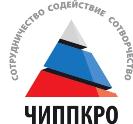 Нормы комплектования классов (групп) с обучающимися с ограниченными возможностями здоровья
Бабухина А.В. , 
к.п.н., доцент ГБУ ДПО ЧИППКРО, 
член Учебно-методического объединения Челябинской области
Как осуществляется комплектование классов с ОВЗ?
1 вариант – обучающийся получает образование, полностью соответствующее по итоговым достижениям  к моменту завершения обучения , образованию сверстников, находясь в их среде и в те же сроки
2 вариант  - обучающийся получает образование в пролонгированные сроки обучения
[Speaker Notes: Нарушение опорно-двигательного аппарата]
Как осуществляется комплектование групп  воспитанников с ОВЗ?
3 вариант  - обучающийся получает образование, которое по содержанию и итоговым достижениям не соотносится  к моменту завершения школьного обучения  с содержанием и итоговыми достижениями сверстников , не имеющих дополнительные ограничения по возможностям здоровья, в пролонгированные  сроки (для об-ся с нарушением слуха: глухие, позднооглохшие, зрения, с тяжелыми нарушениями речи (ТНР) , РАС и УО) расстройством аутоимунного спектра, с задержкой психического развития (ЗПР), с нарушением опорно-двигательного аппарата (НОДА)
[Speaker Notes: Нарушение опорно-двигательного аппарата]
Как осуществляется комплектование групп  воспитанников с ОВЗ?
4 вариант – об-ся получает образование, которое по содержанию и итоговым не соотносится  к моменту завершения школьного обучения с содержанием и итоговыми  достижениями сверстников , не имеющих дополнительные  ограничения по возможностям здоровья, в пролонгированные сроки (для об-ся  с УО, (умеренной, тяжёлой, глубокой степени, тяжёлыми и множественными  нарушениями развития). На основе данного варианта программы ОО разрабатывает специальную индивидуальную программу  развития (СИПР).